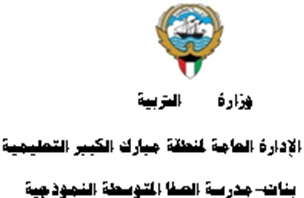 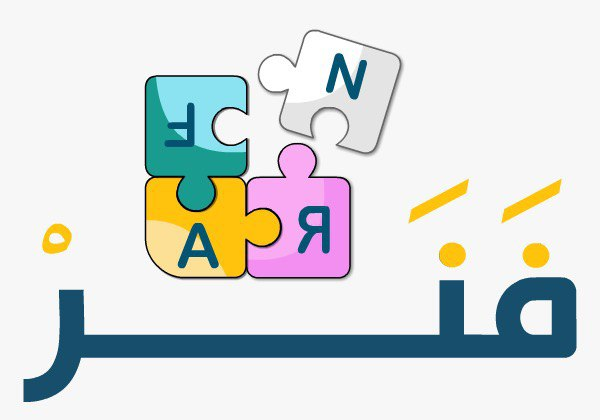 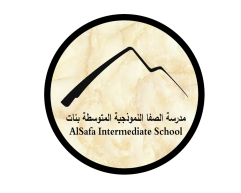 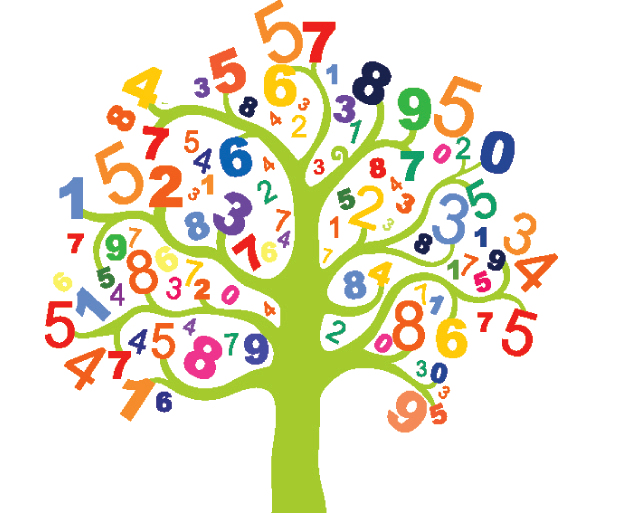 (1-4): مقارنة الأعداد الكلية والعشرية وترتيبهاإعداد المعلمة: أ. نوره راشد
رئيسة قسم الرياضيات : هنادي العمران 
مديرة المدرسة : أ / ليلى حسين  اكبر
قارني بين كلاً من :
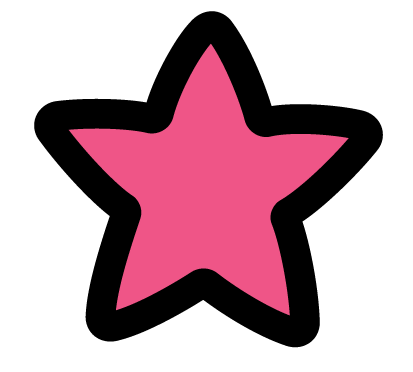 239
293
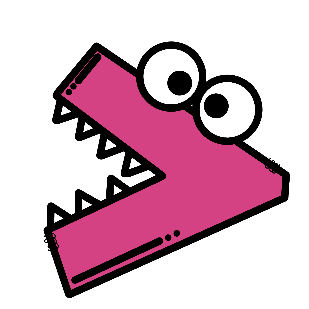 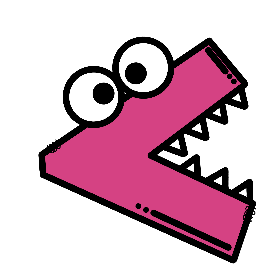 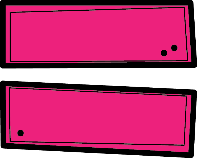 قارني بين كلاً من :
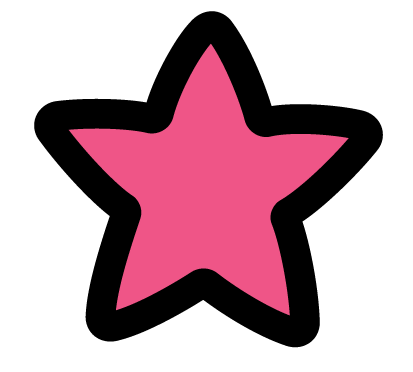 50
500
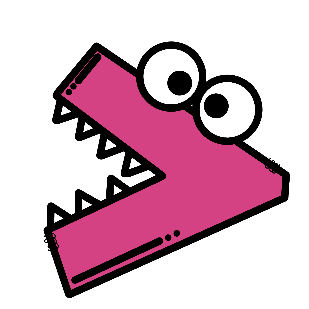 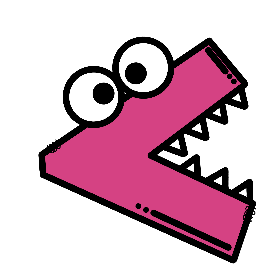 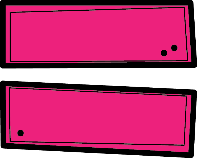 قارني بين كلاً من :
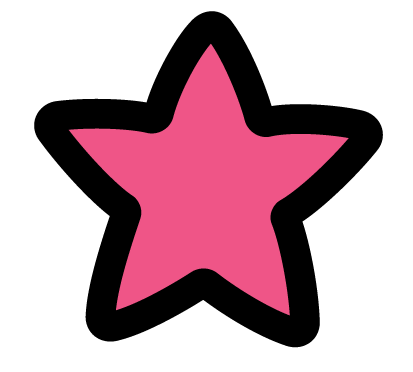 مئة 
وستون
160
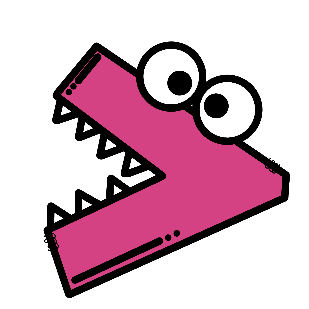 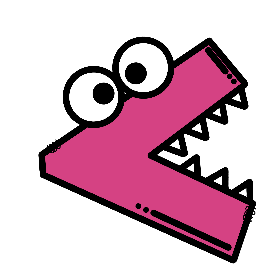 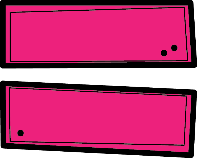 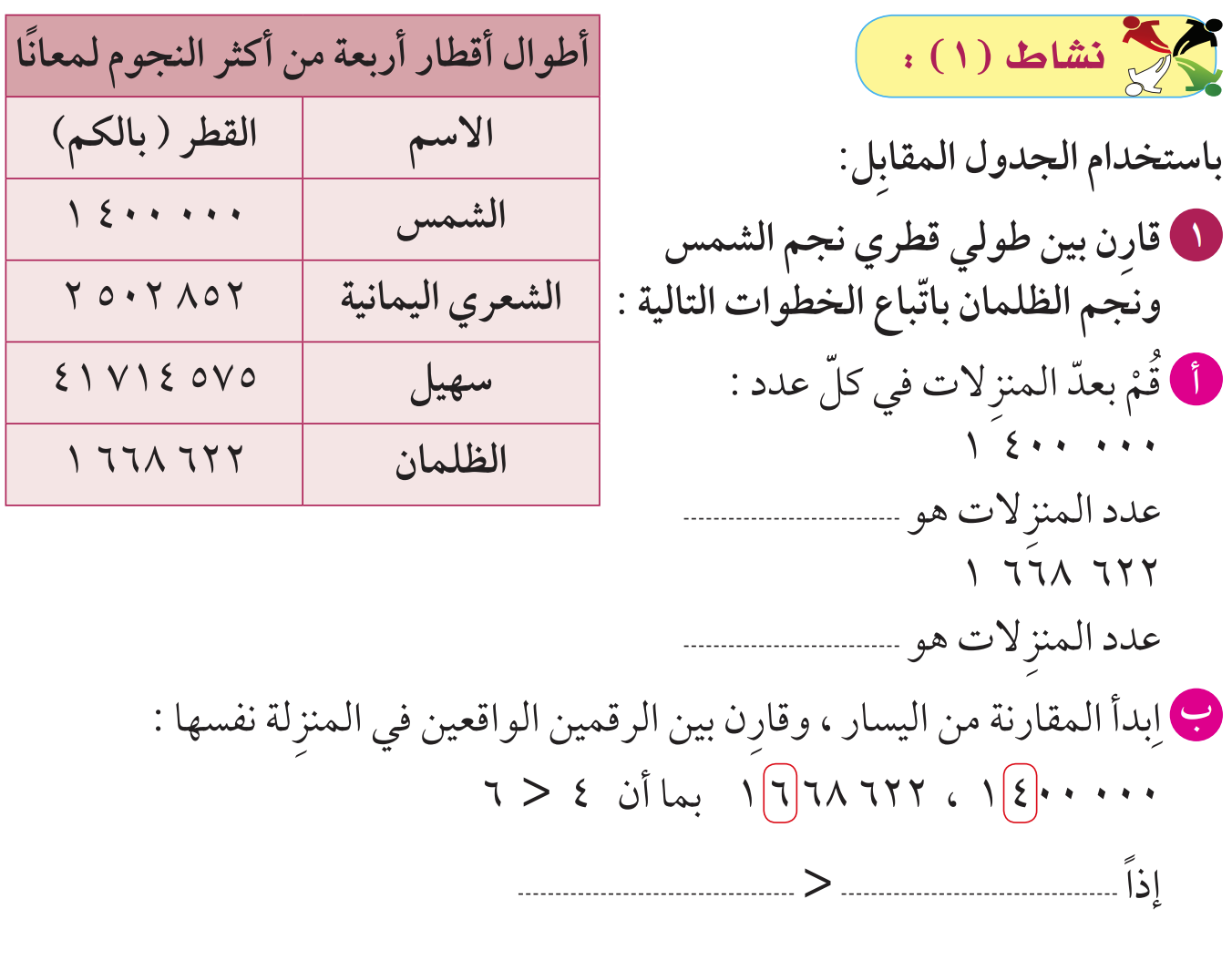 7
7
622 668 1
000 400 1
صفحة 31
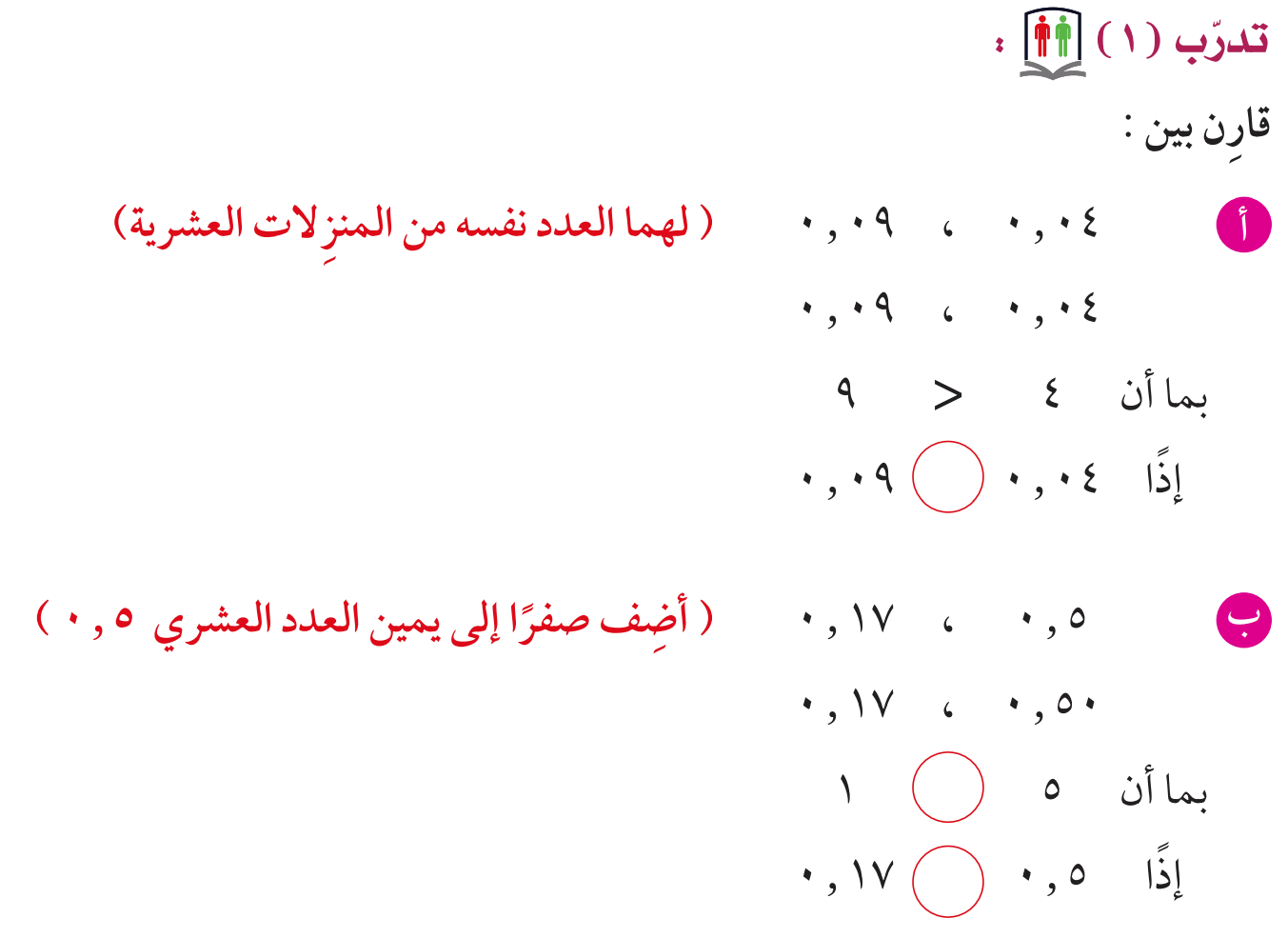 >
صفحة 31
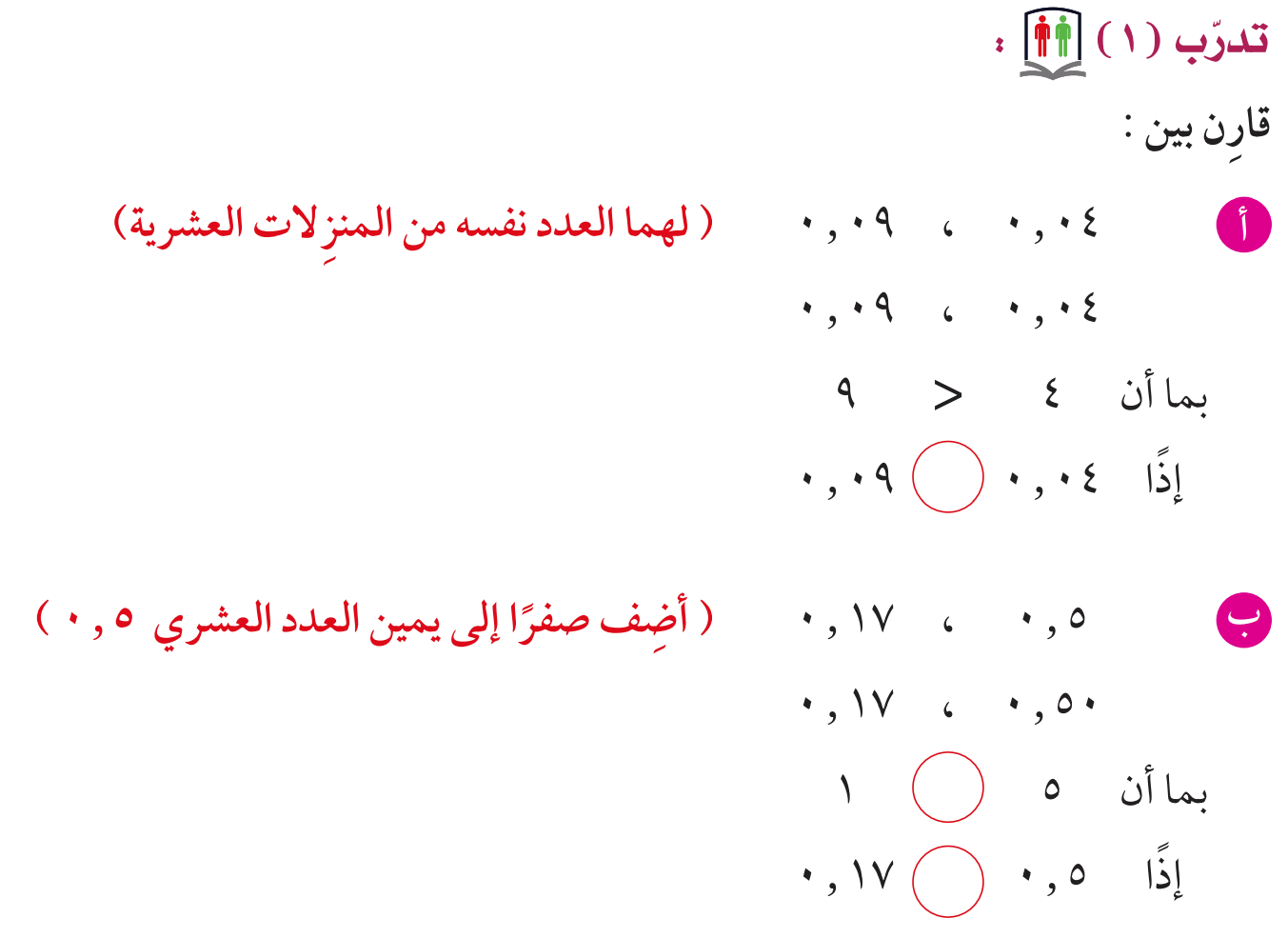 <
<
صفحة 32
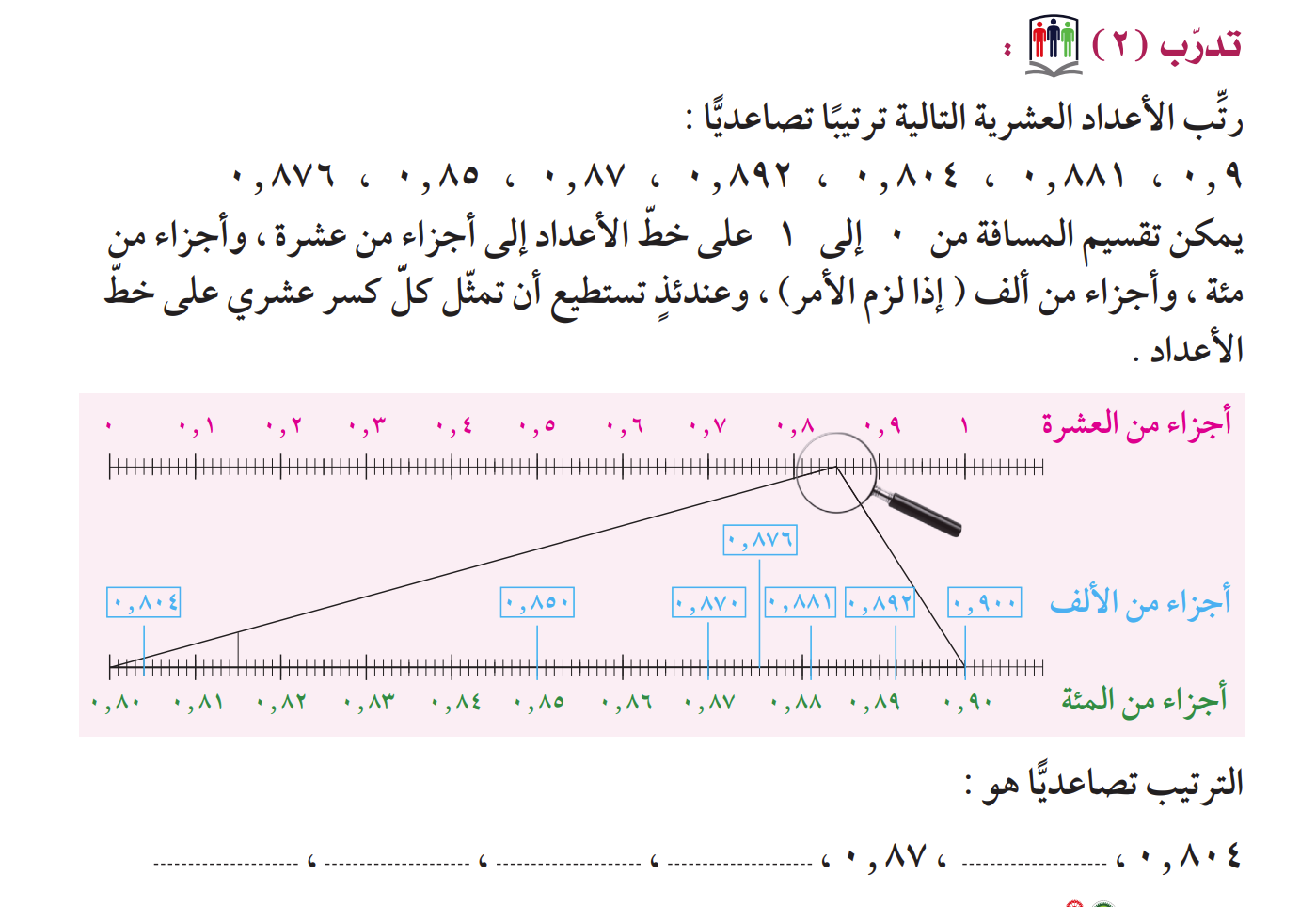 0
00
0
0,900
0,881
0,892
0,876
0,850
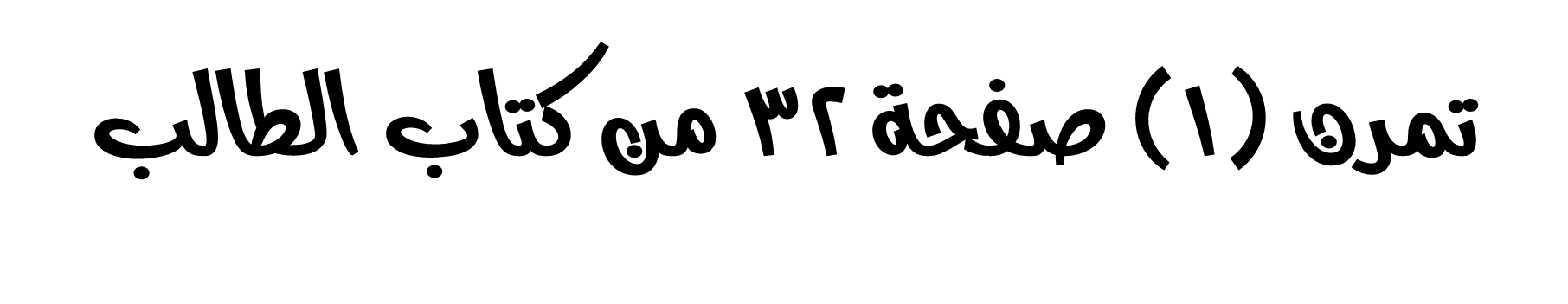 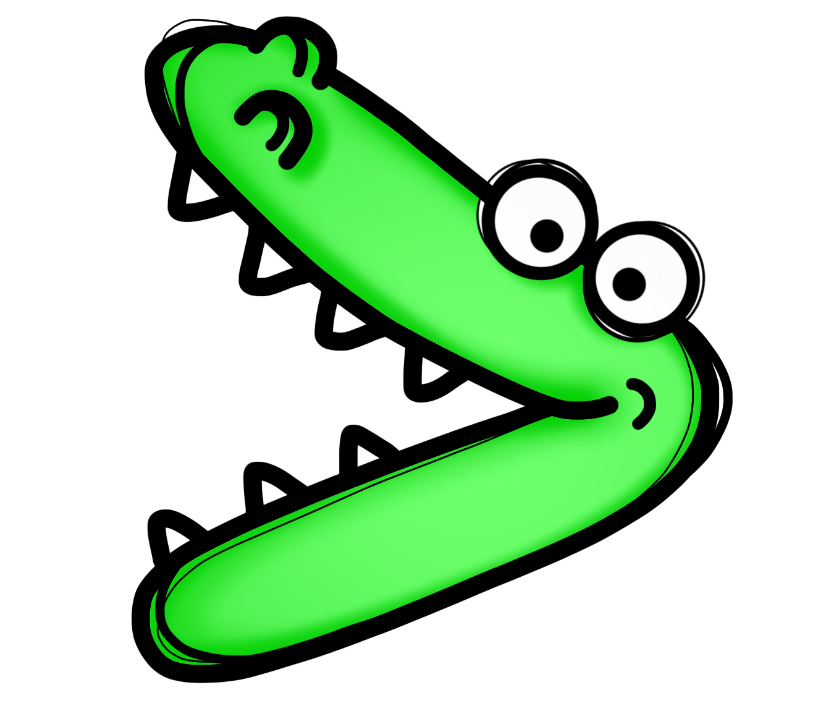 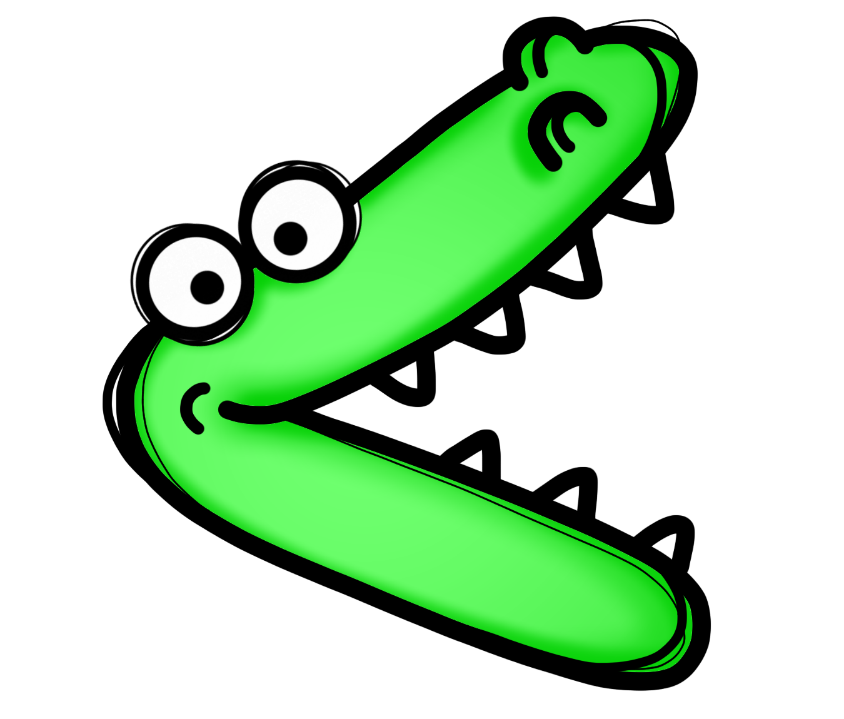 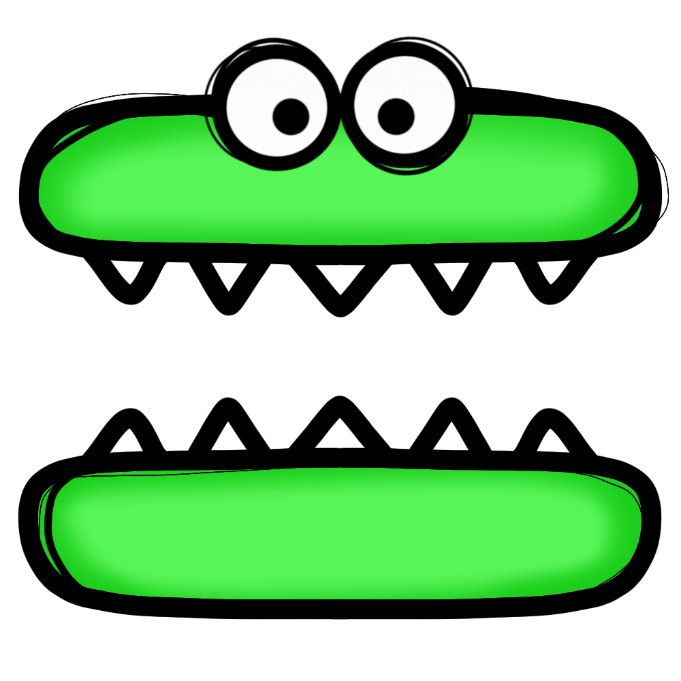 قارني بين الأعداد التالية:
277
31
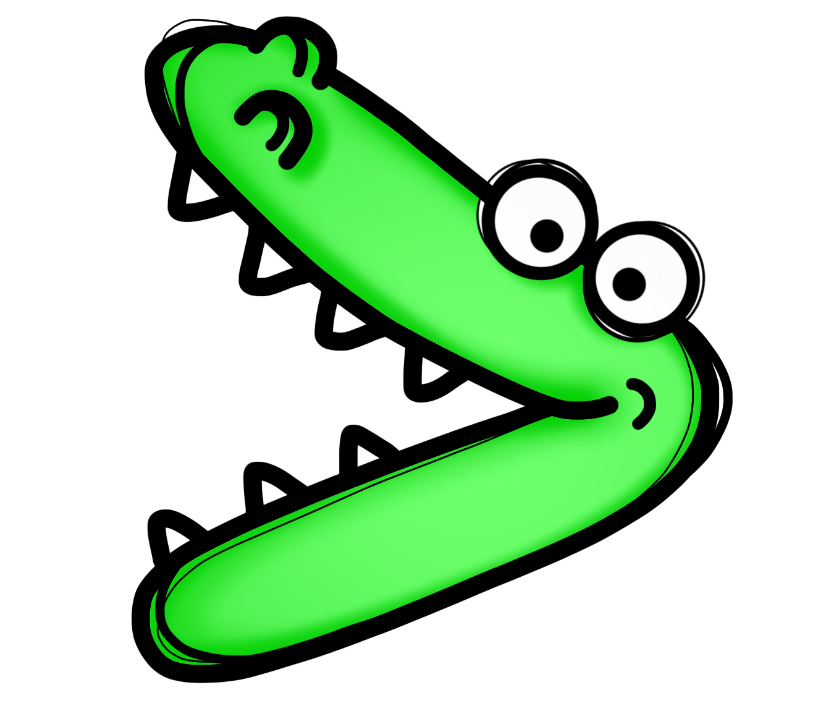 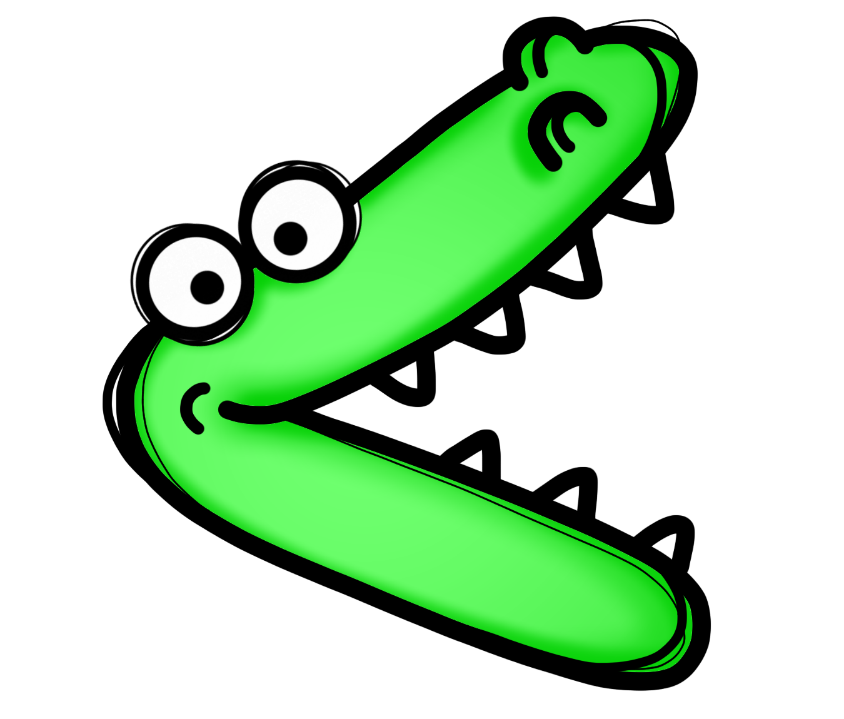 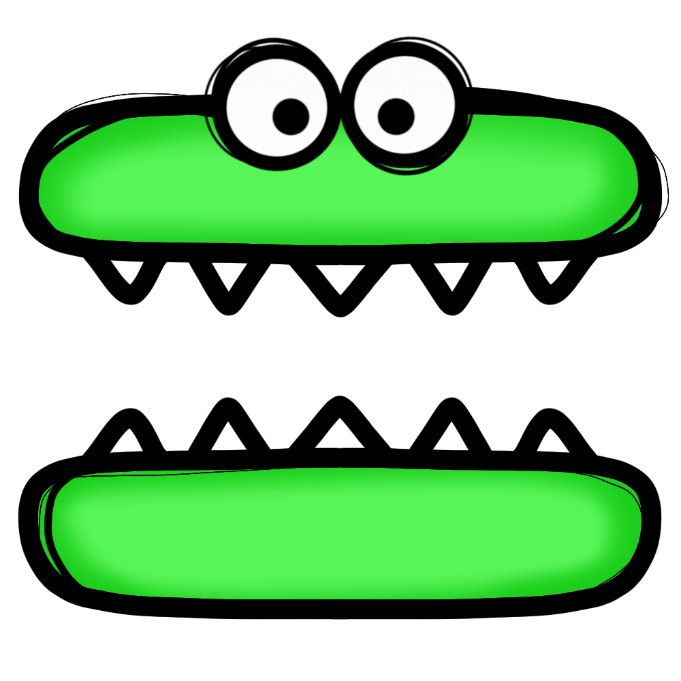 قارني بين الأعداد التالية:
0,2
1,999
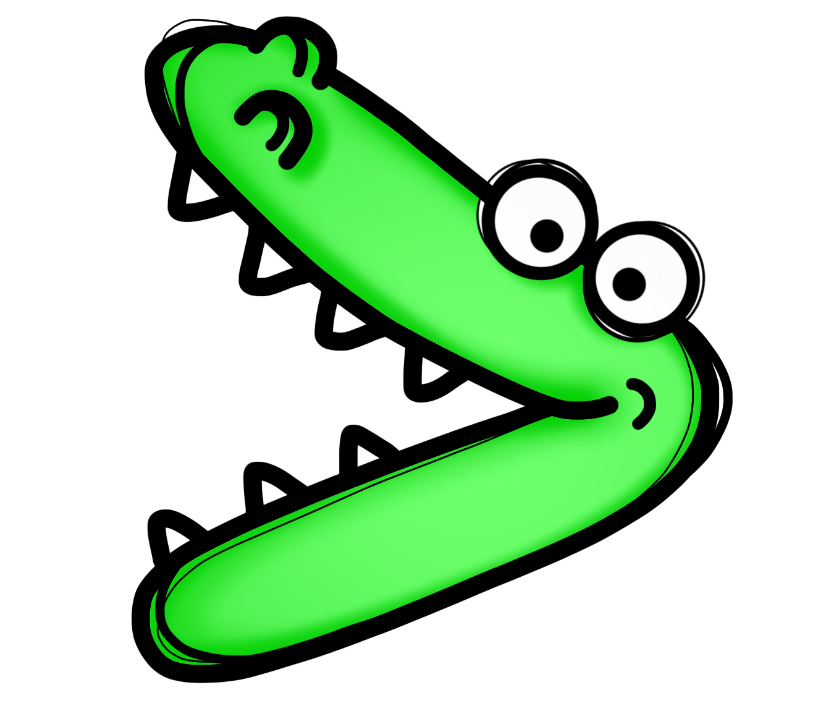 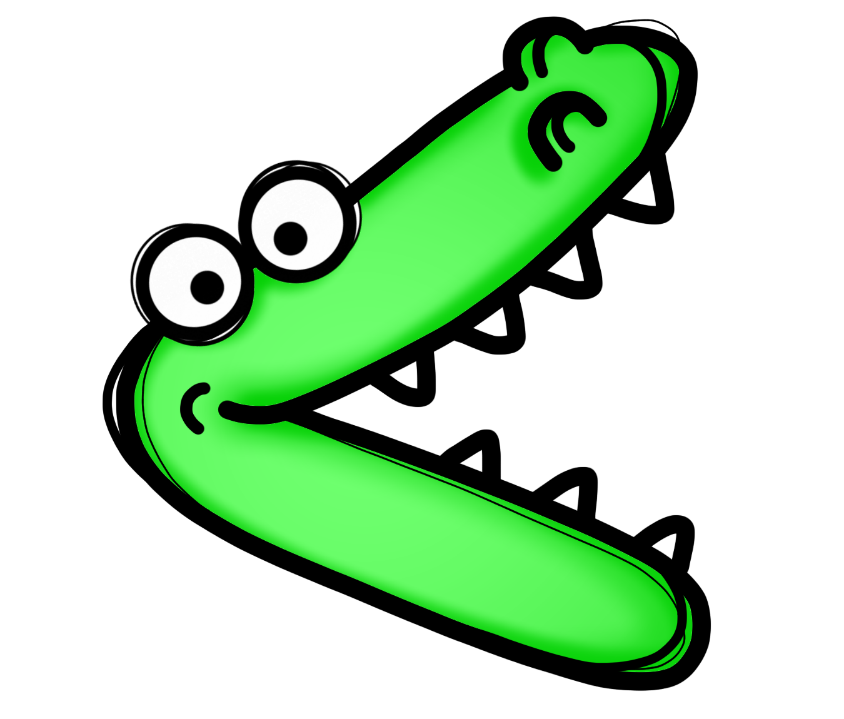 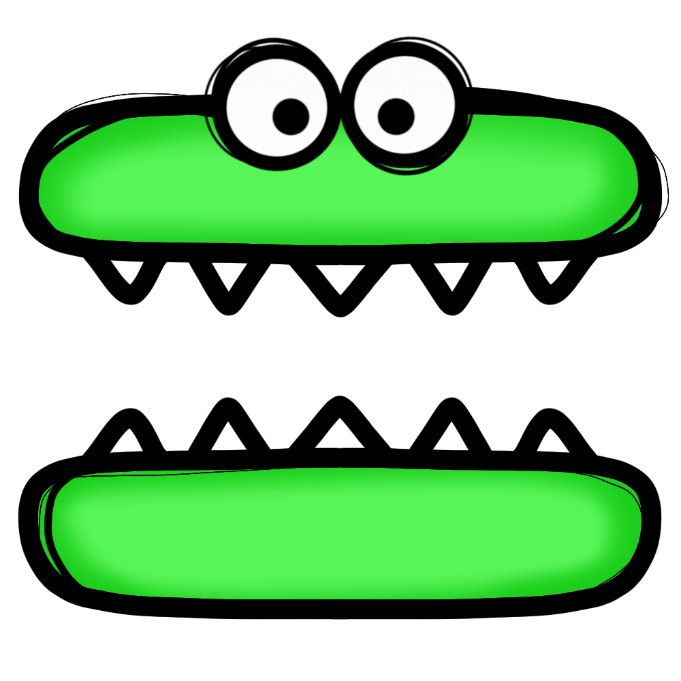 قارني بين الأعداد التالية:
158
185
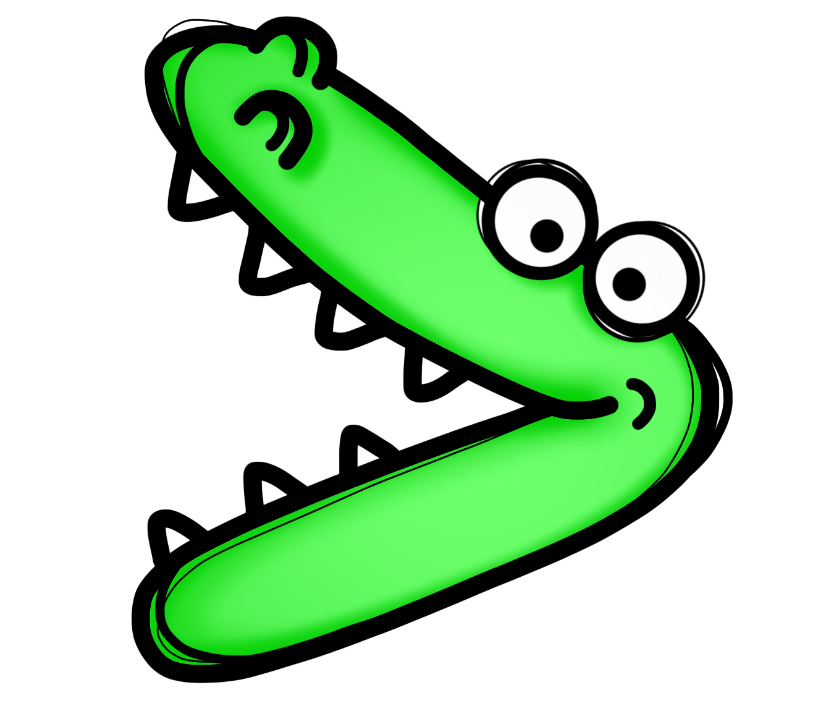 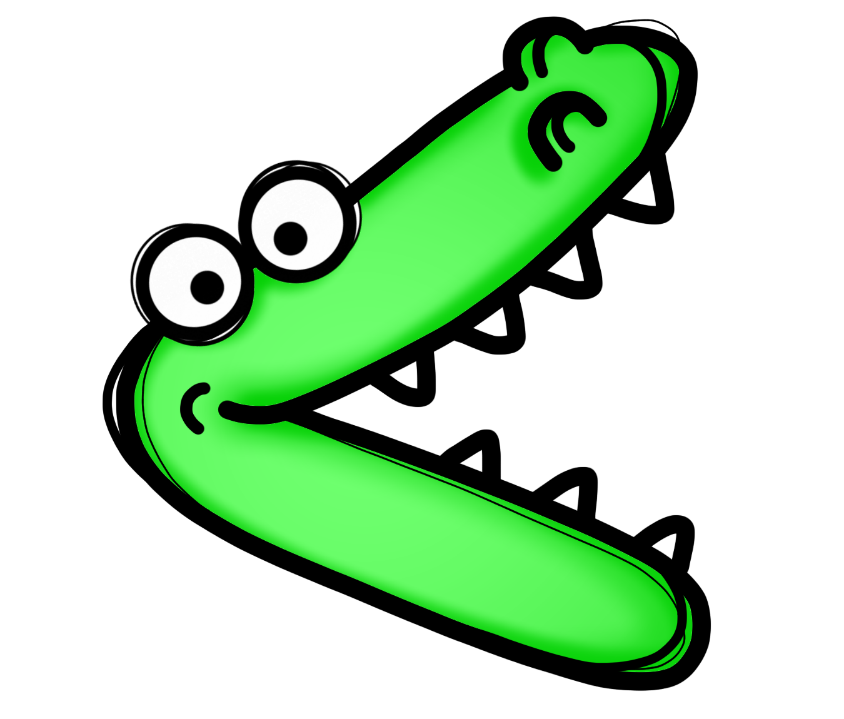 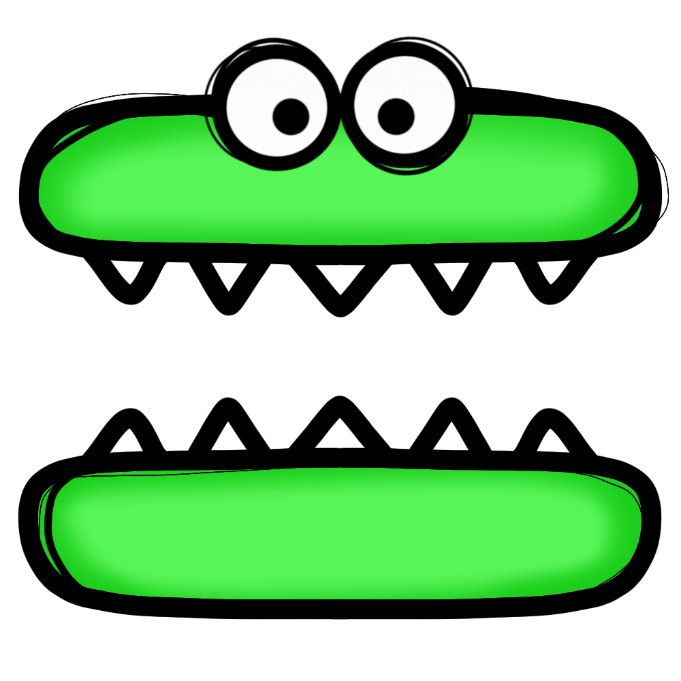 قارني بين الأعداد التالية:
1000
مليار
1 
تريليون
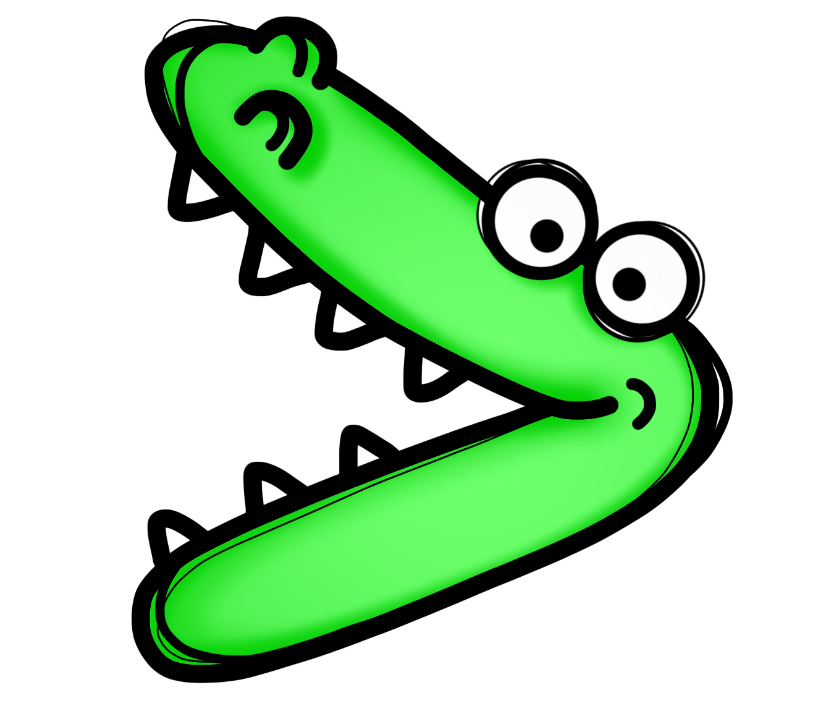 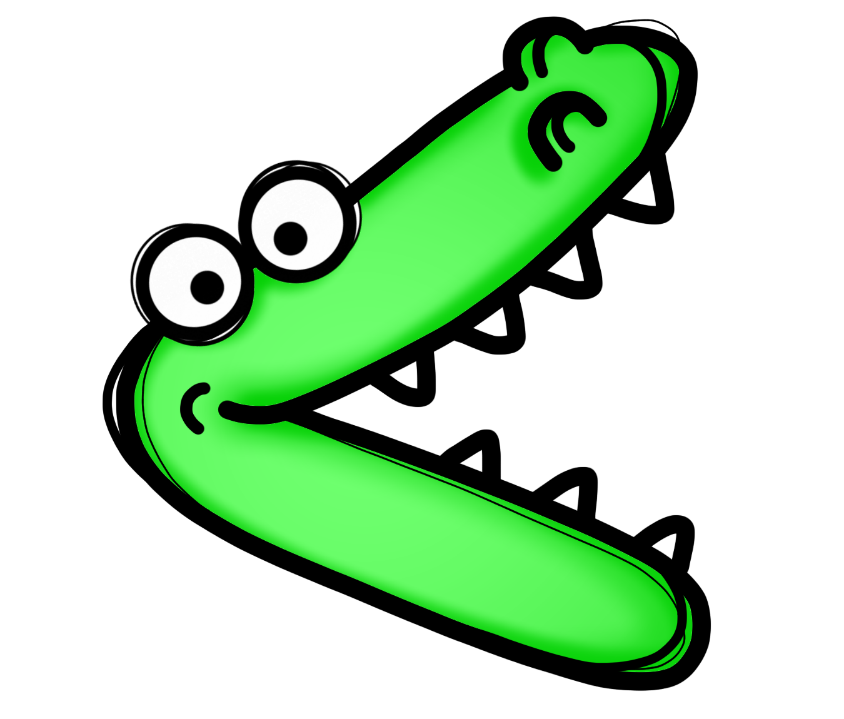 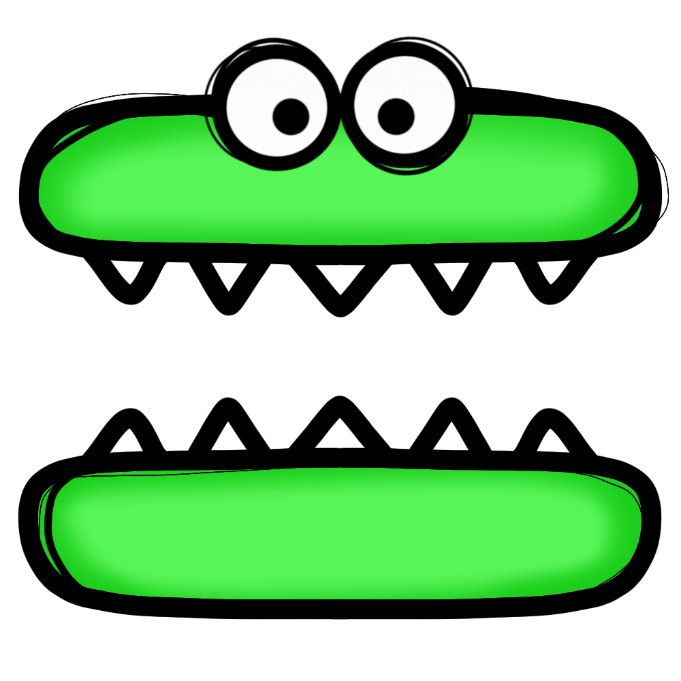 قارني بين الأعداد التالية:
52,160
52,125
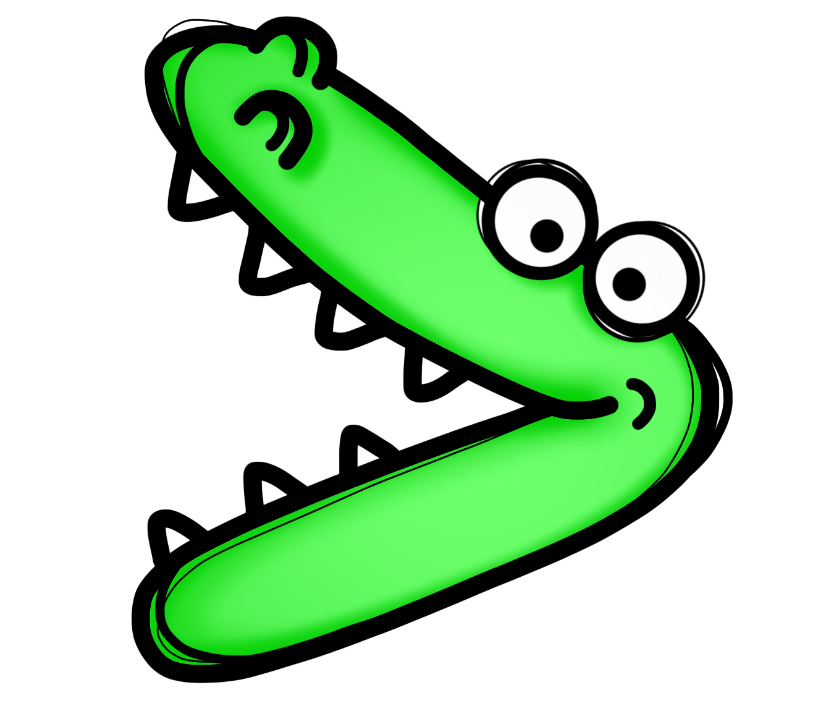 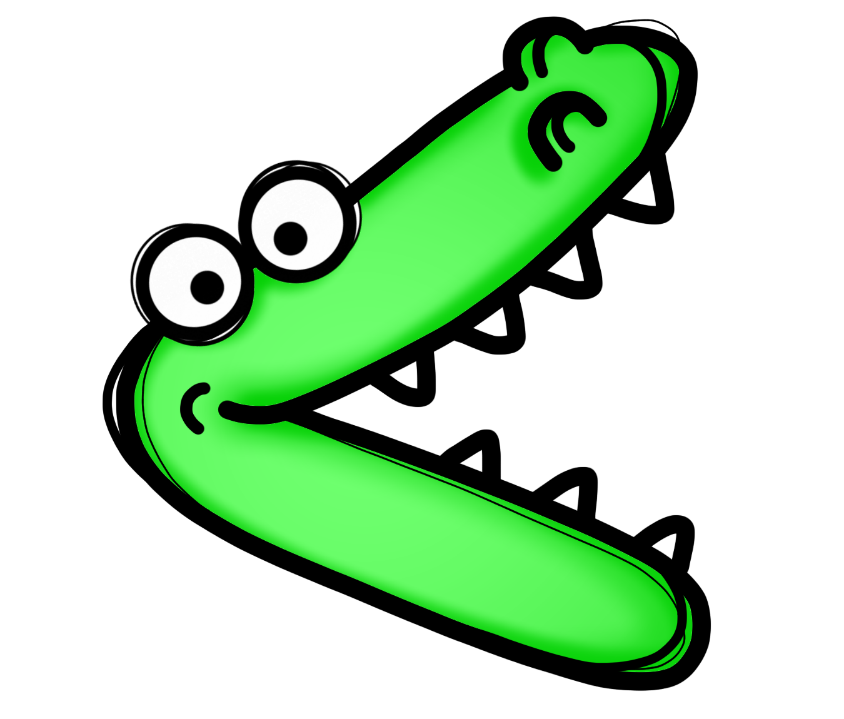 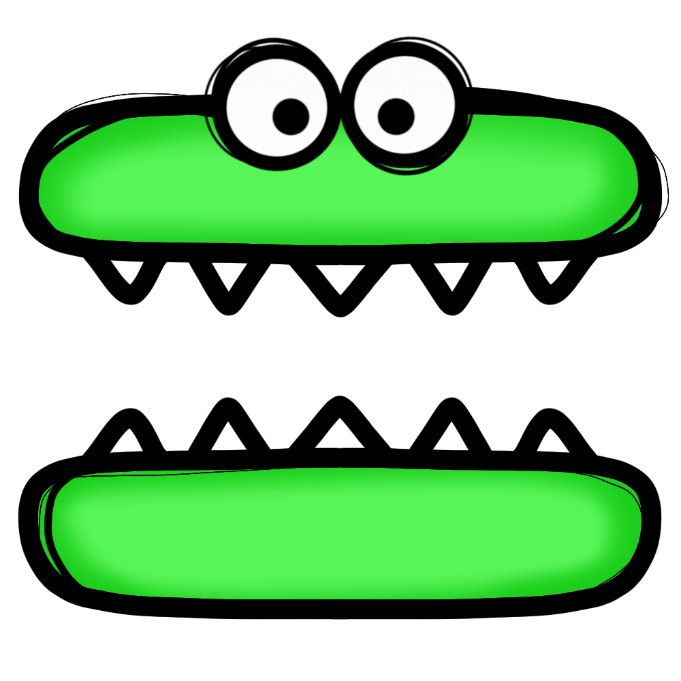 قارني بين الأعداد التالية:
901
9 مئات
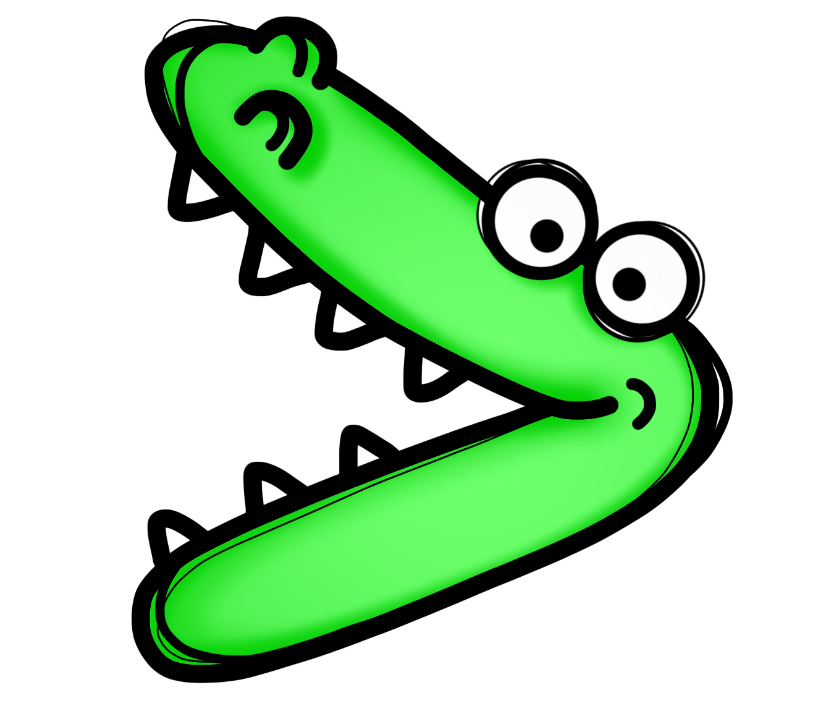 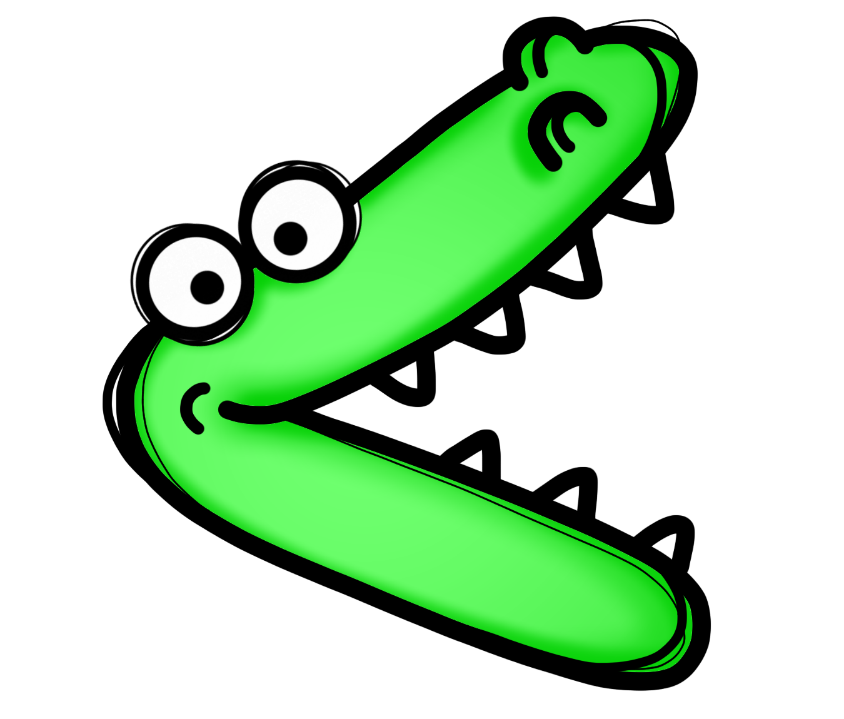 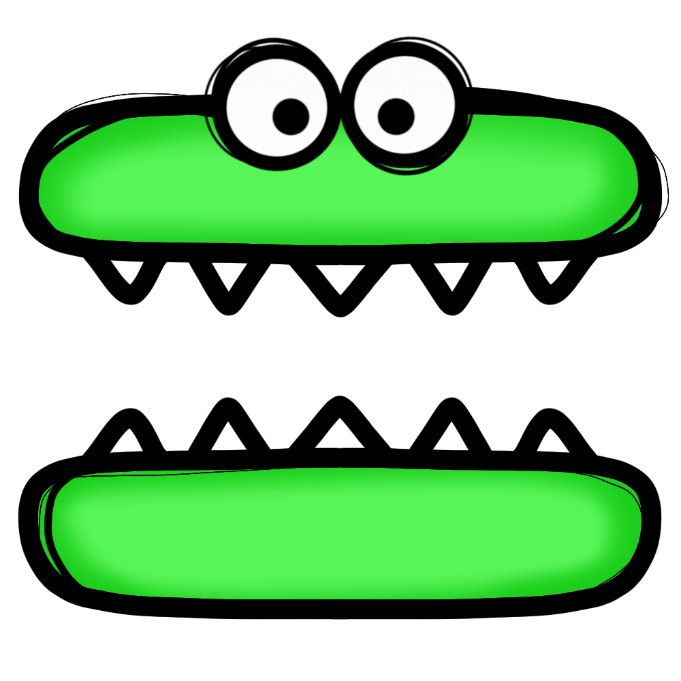 7,320
7,32
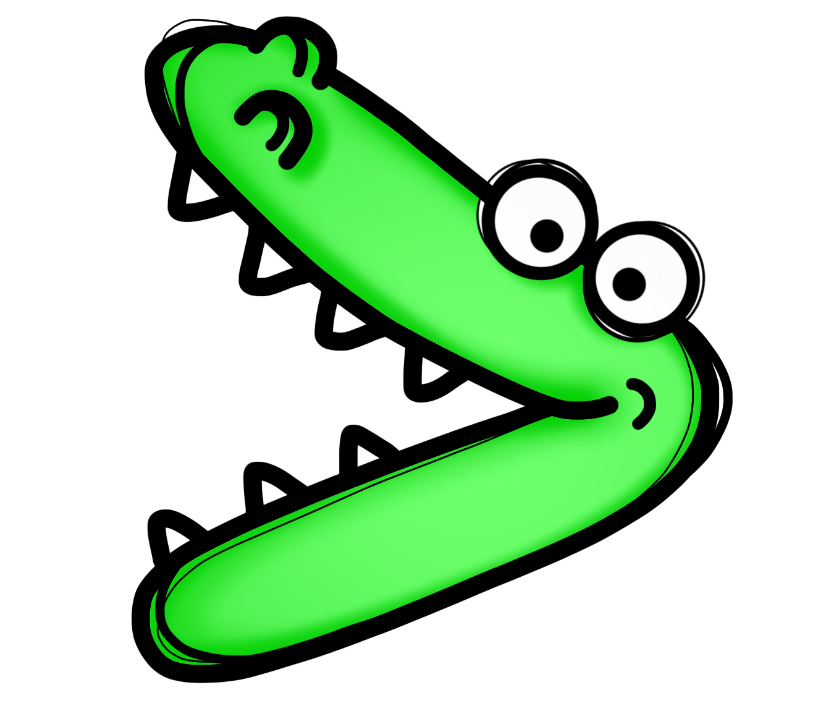 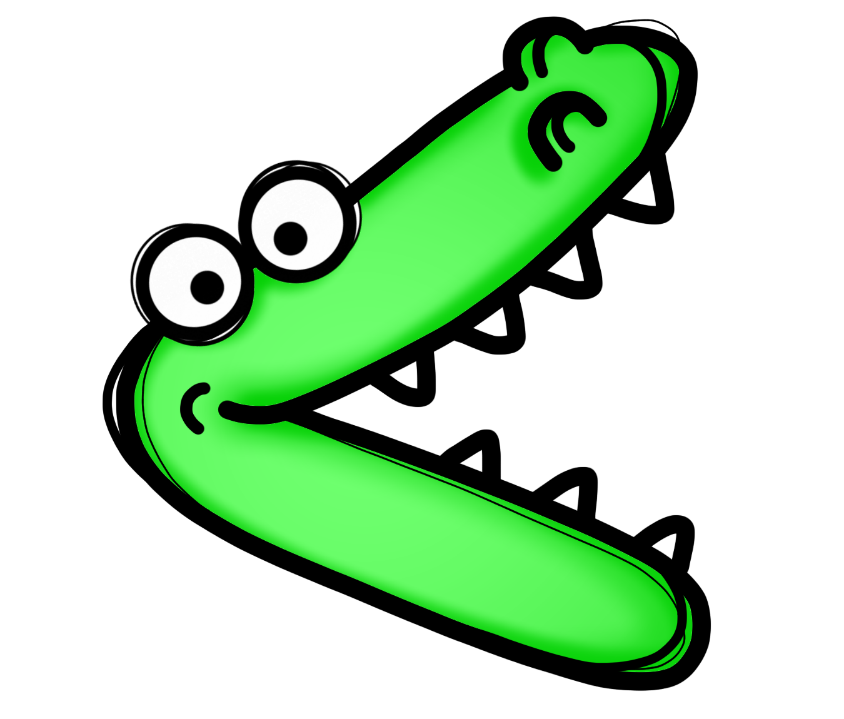 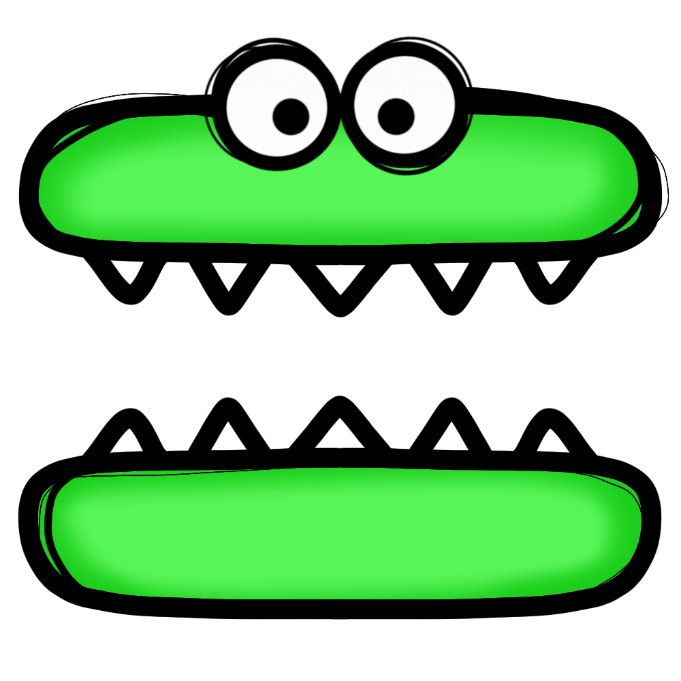 قارني بين الأعداد التالية:
0,187
0,193
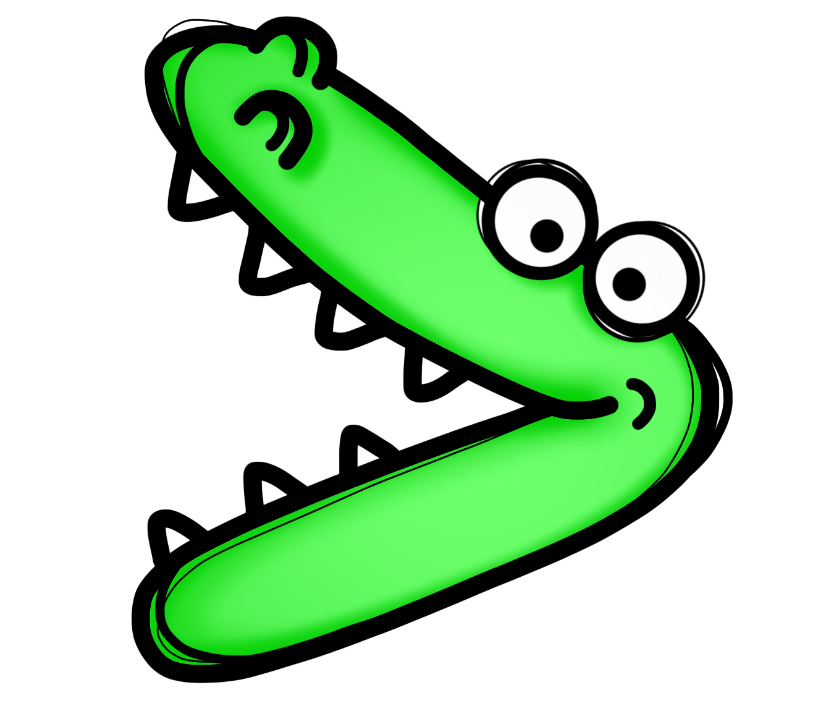 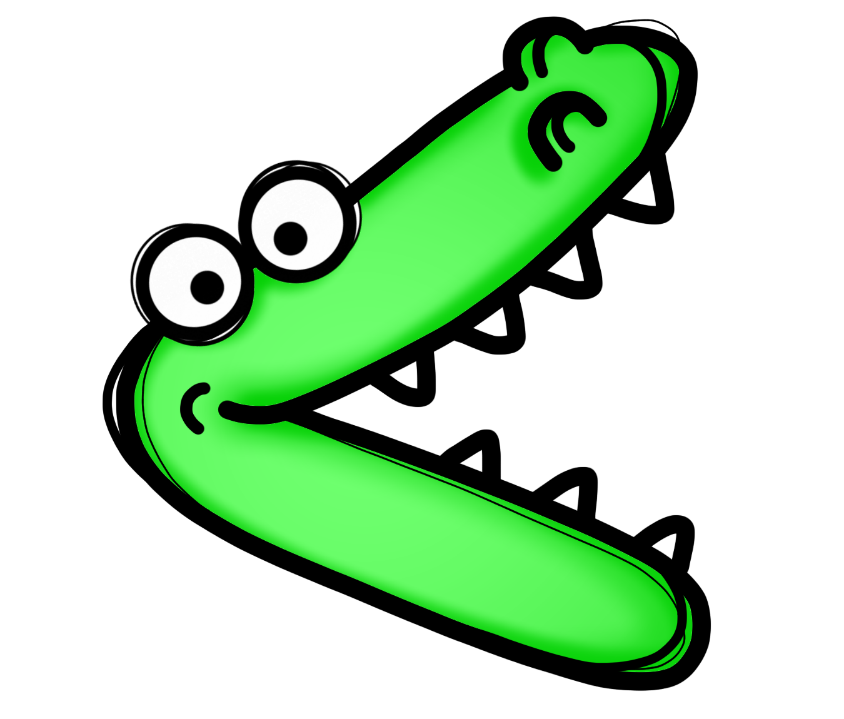 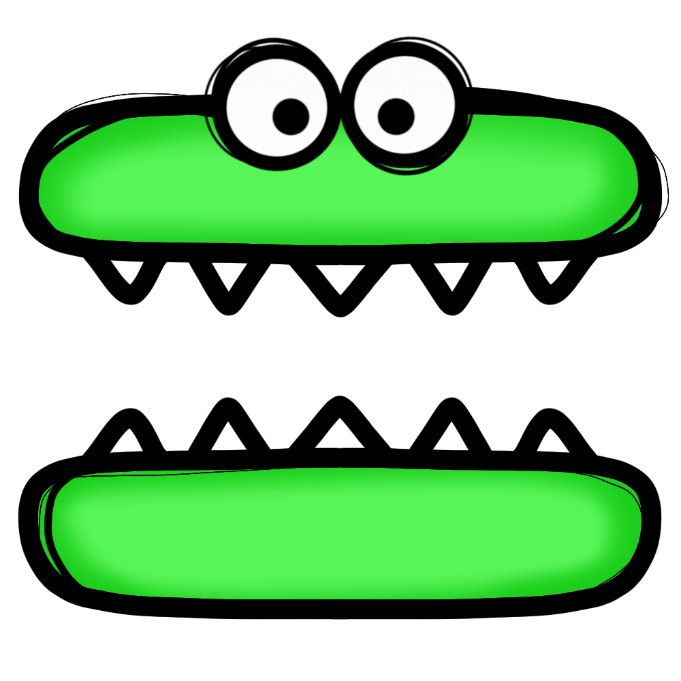 فاصل تعليمي
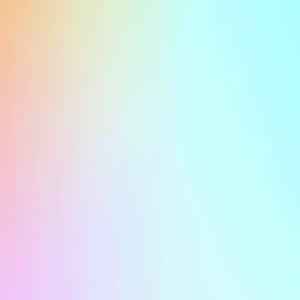 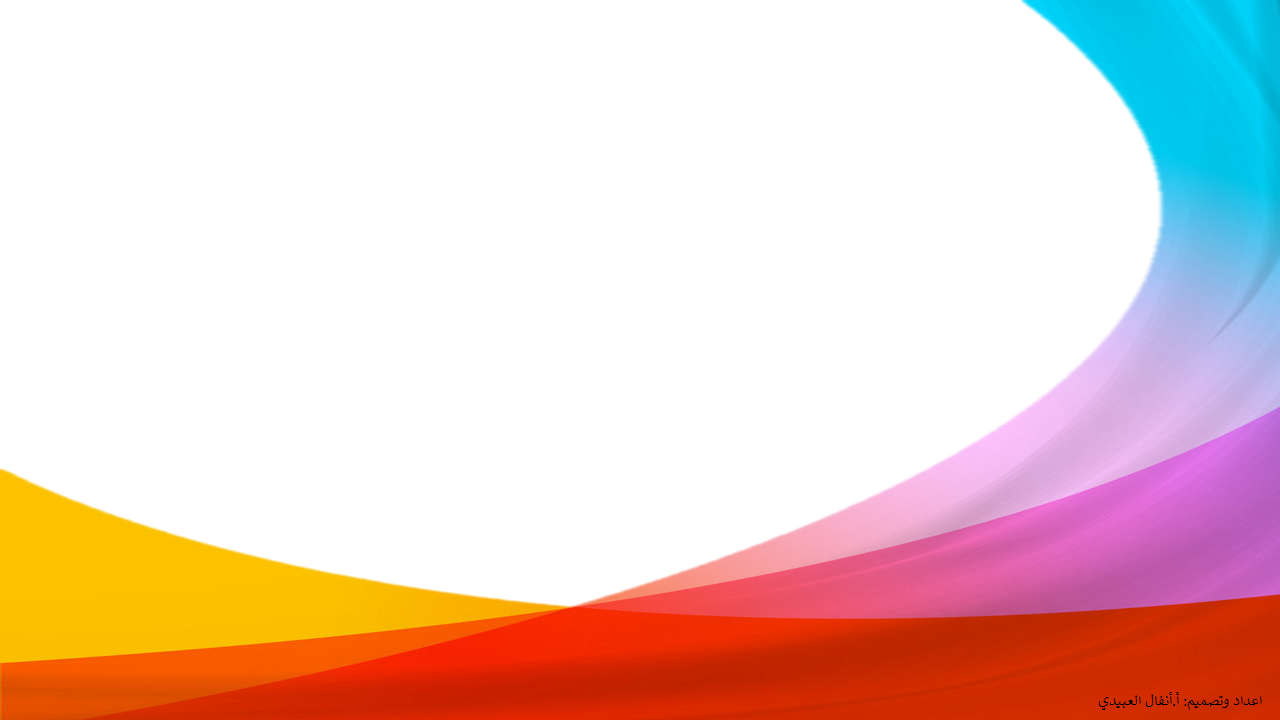 أسرع طالبة تحضر لي المطلوب
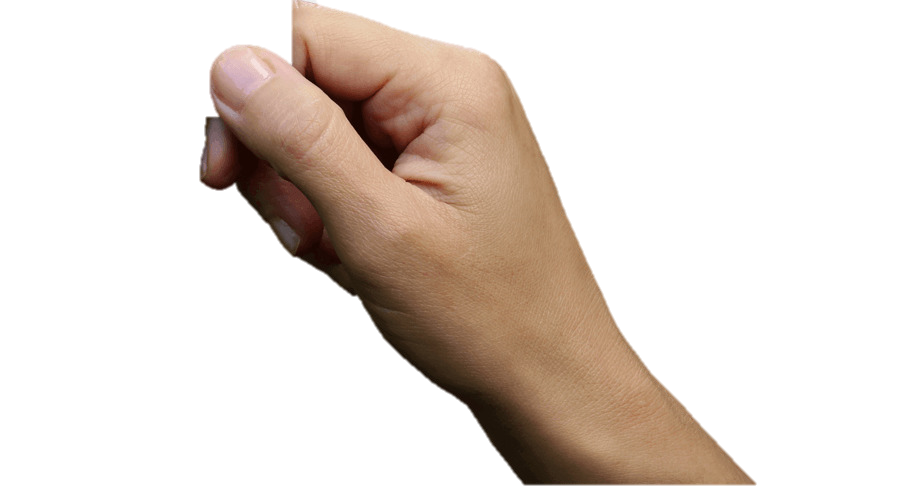 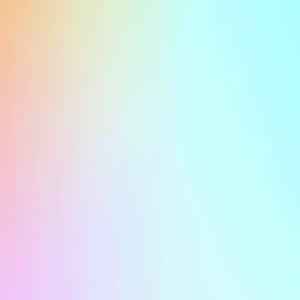 قلم أحمر
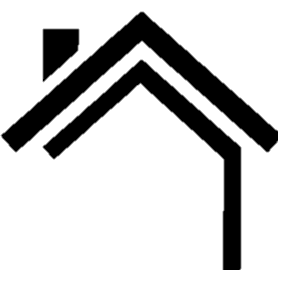 عودة
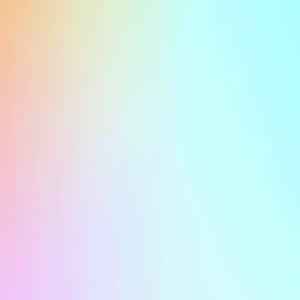 آلة حاسبة
كم عمرك .؟
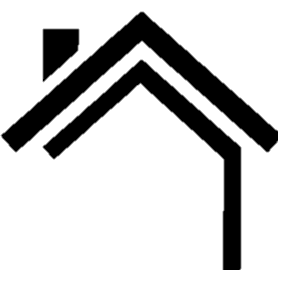 عودة
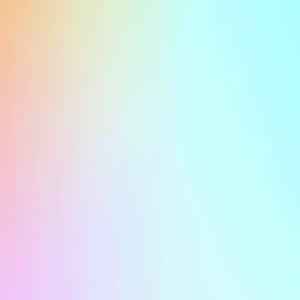 أين تسكن ؟
نظارة
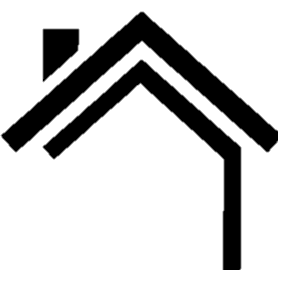 عودة
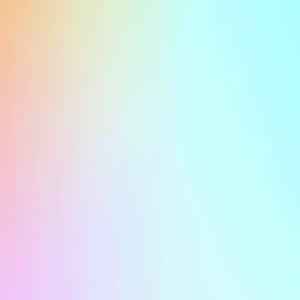 ما هي فاكهتك المفضلة ؟
كتاب التربية الإسلامية
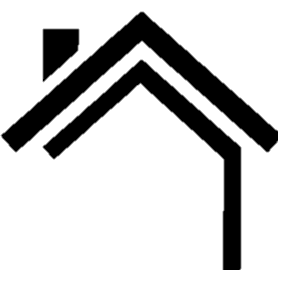 عودة
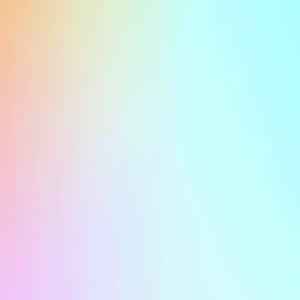 هل لديك أخوة ؟
بالطو أبيض
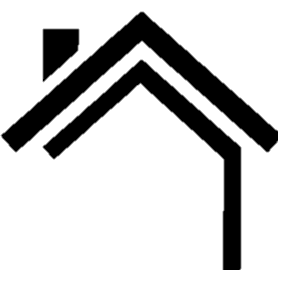 عودة
صفحة 32
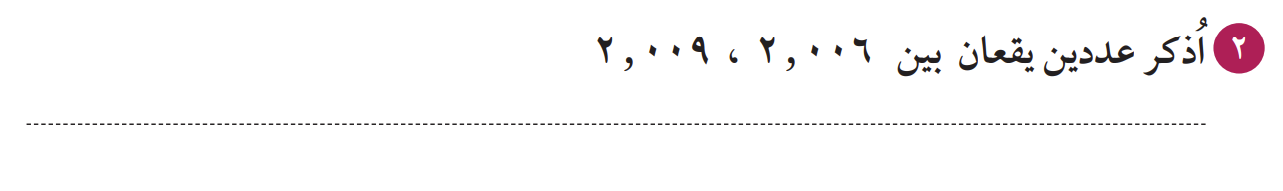 ،
2,008
2,007
2,006
2,008
2,009
2,007
صفحة 33
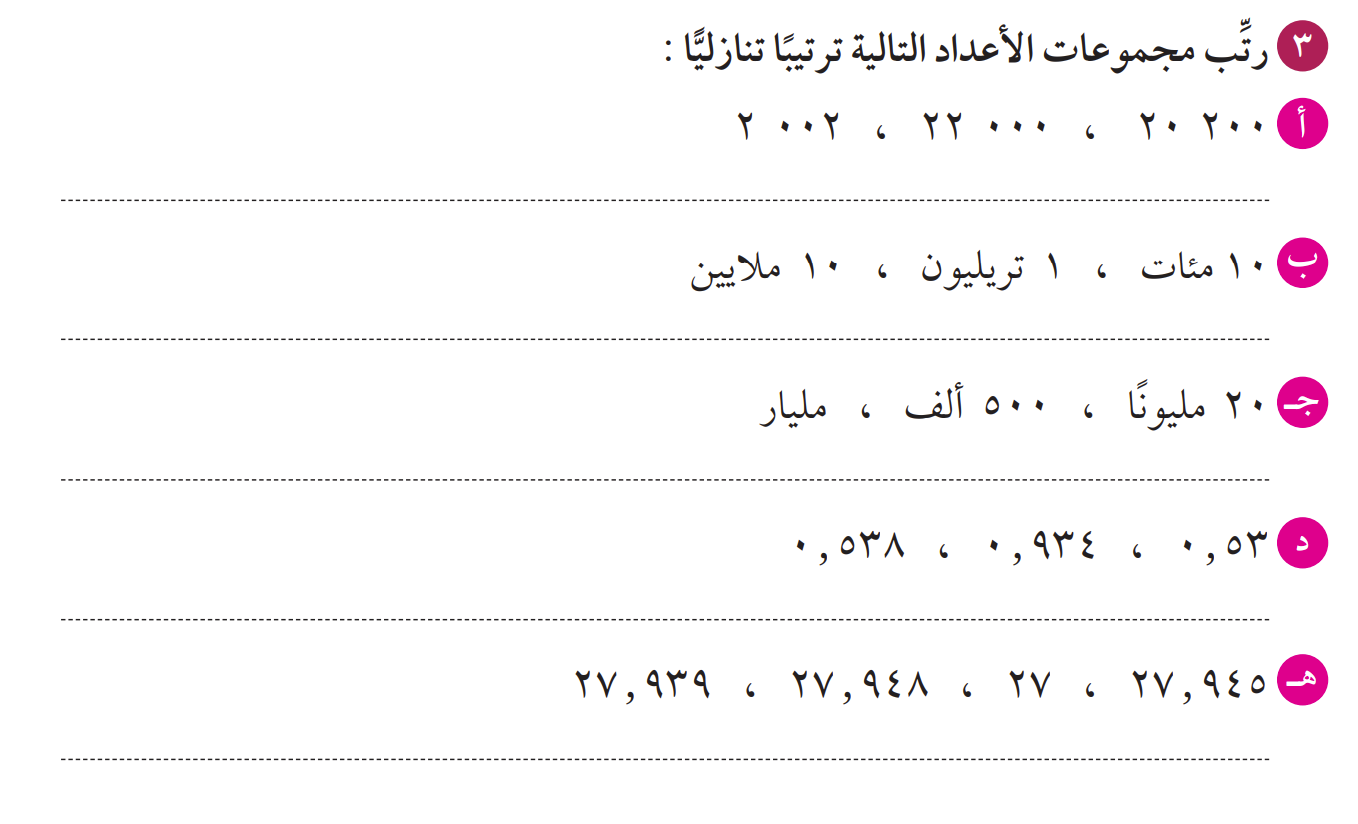 000  22     ،      200  20     ،     002  2
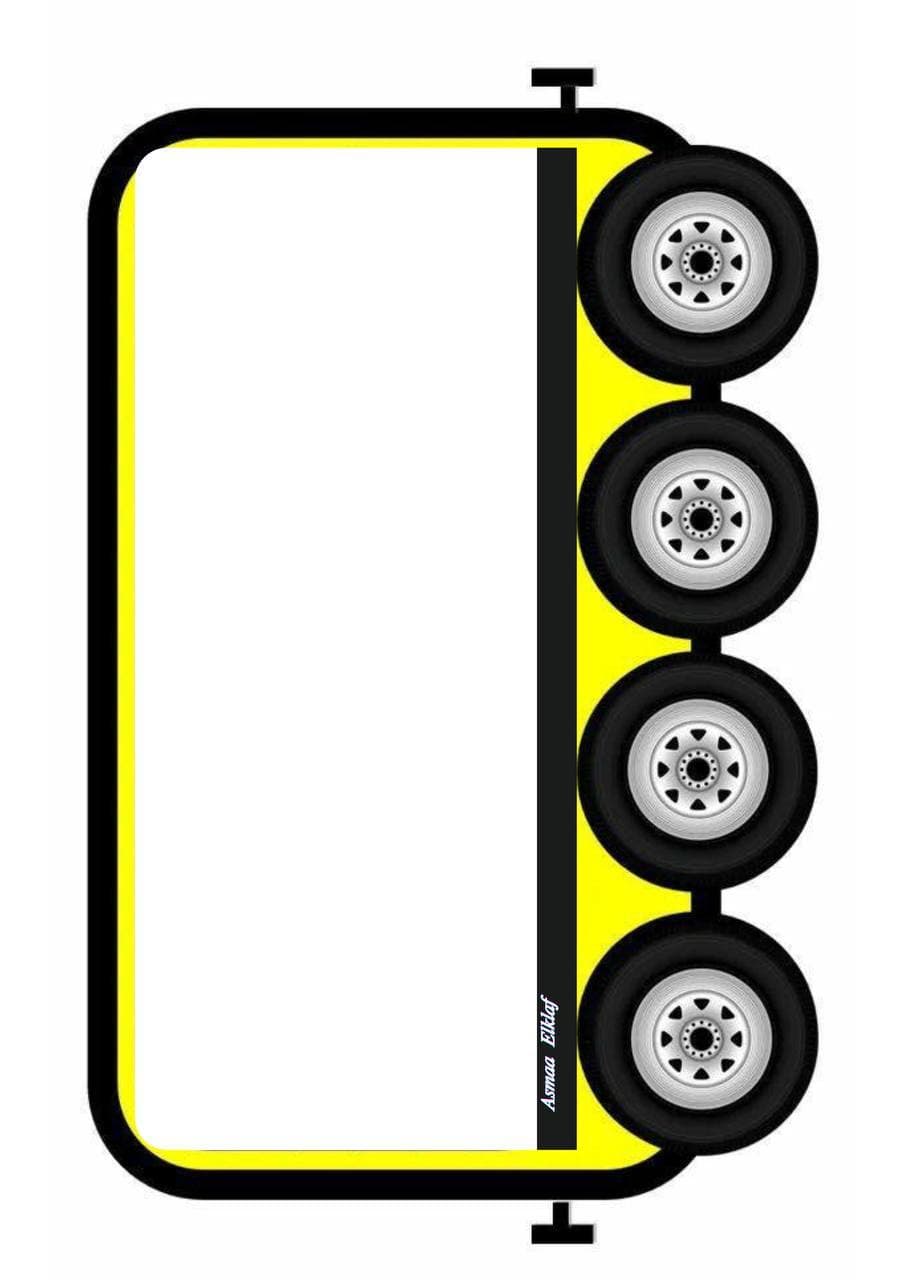 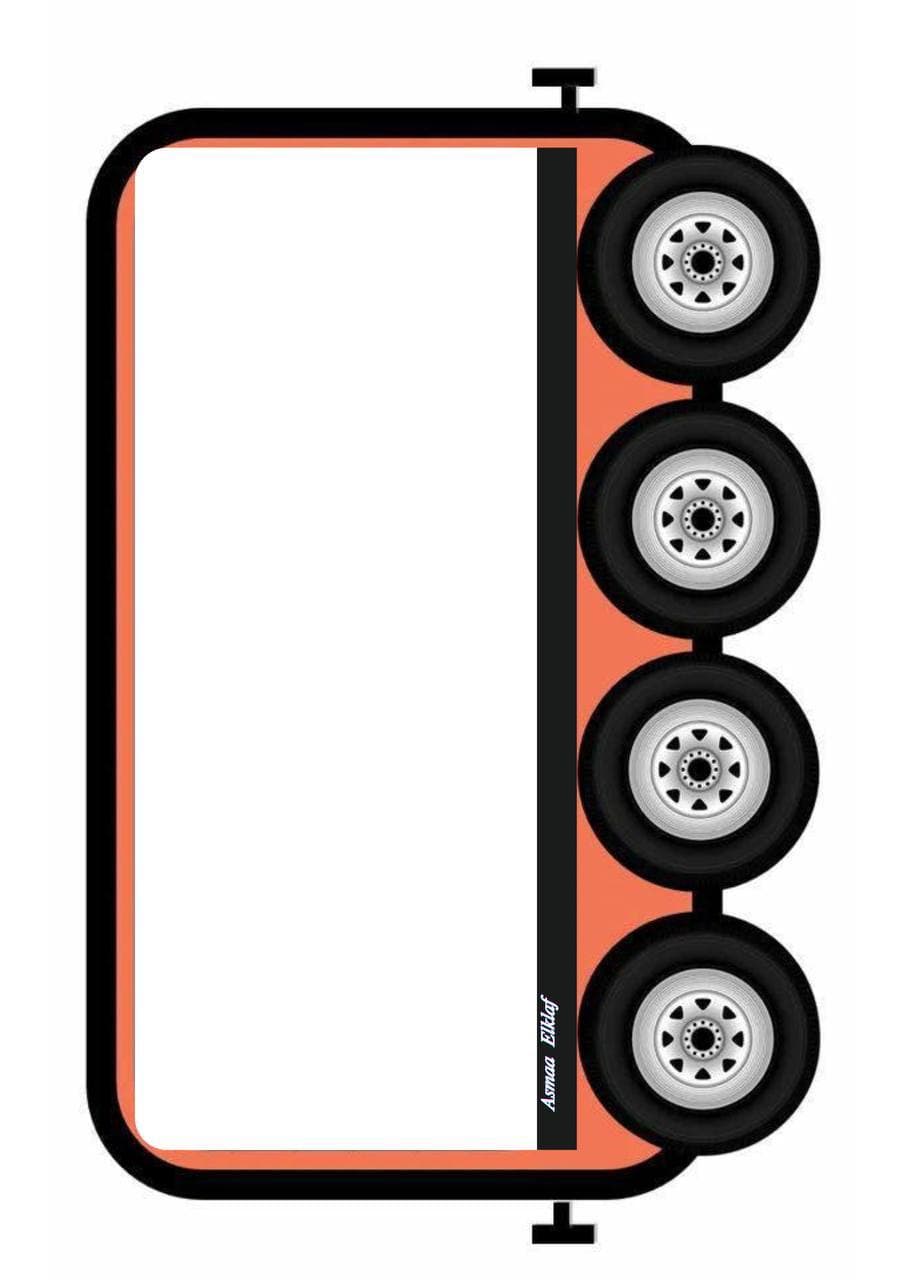 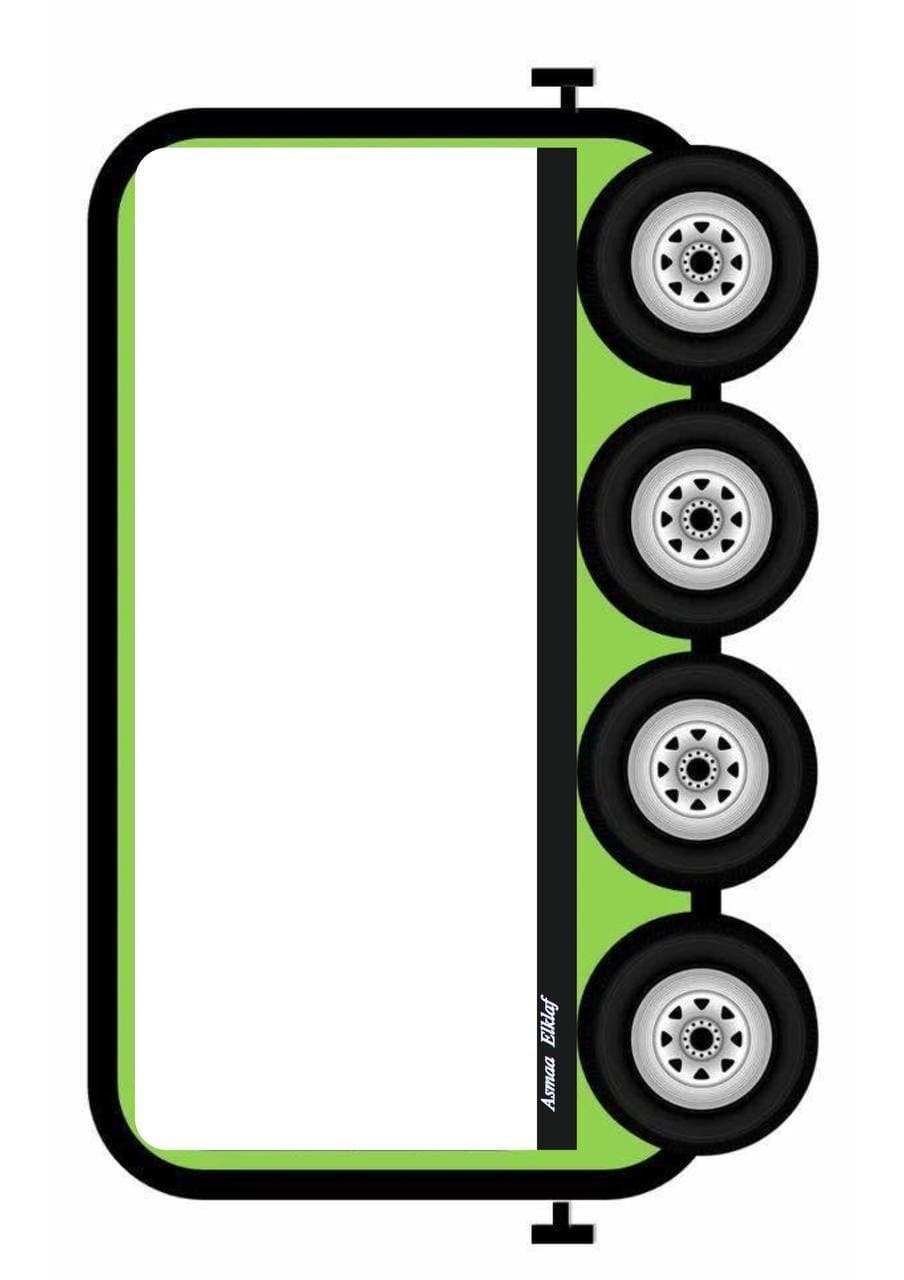 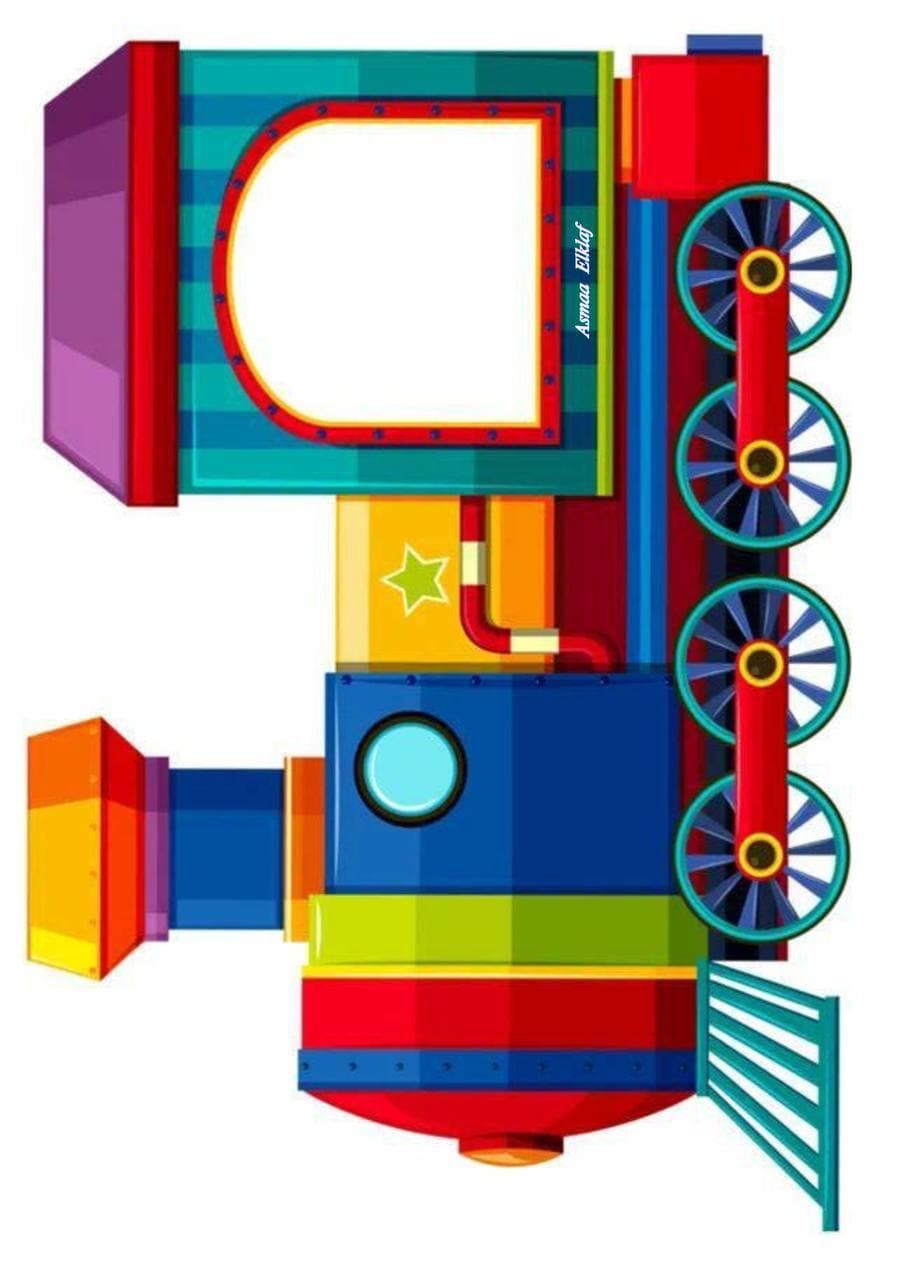 002  2
200  20
000  22
صفحة 33
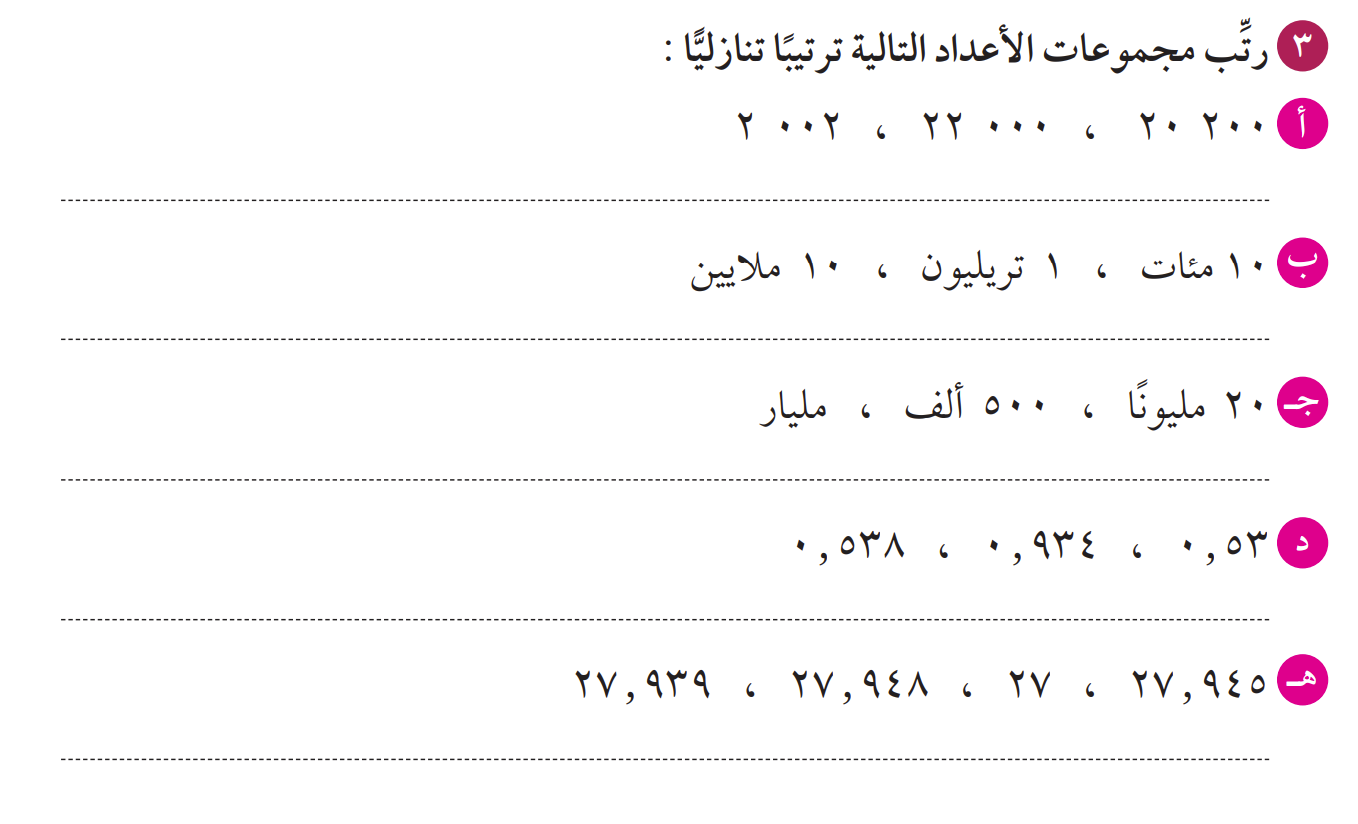 1  تريليون     ،      10  ملايين     ،     10  مئات
الواجب المنزلي
التقييم المختصر
ماذا تعلمــــــــنا اليوم ؟